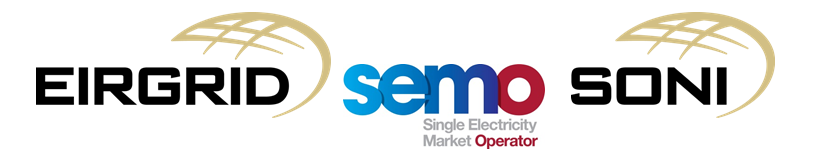 Market Systems Release Update

Modifications Committee Meeting 66 

February 11th 2016
1
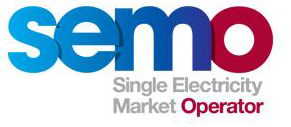 SEM R2.8.0 – May 2016
Release Cut-Off Date was Friday November 6th 2015.  

No approved Modification Proposals as at the cut-off date.

No new Change Requests (CR) submitted to the SEM Design Service (SDS), therefore a Change Control Forum meeting was not required. 

Three CRs proposed for scope as follows:
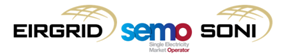 2
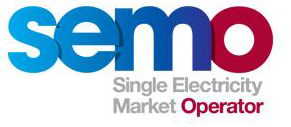 Future Releases
It is expected that some Participants may be affected by the iPlanet webserver upgrade (i.e. those on XP & Windows 2003). 

Further detail to be provided after “Proof of Concept” phase with our vendors at end of February.

SEM R2.8.0 will be the final Central Market Systems release under the current 3 year vendor release contract. 

Deployment schedule will be announced after vendors have confirmed delivery dates to SEMO.
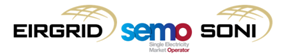 3
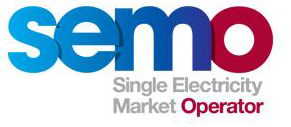 CMS Roadmap
Market Operator Special Topic (MOST) meeting held on November 25th to outline options for future maintenance / development (Roadmap) of the CMS:
Maintenance (Limited Changes)
Upgrade (Pro-active upgrade of systems and software)

Outcome:
Stakeholders submitted feedback by December 7th – majority favouring Maintenance Mode. 
SEMO shared all stakeholder feedback and proposed a preferred approach to the Regulatory Authorities on December 18th. 
On January 5th the Regulatory Authorities advocated the Maintenance Mode approach.
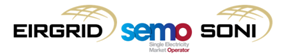 4
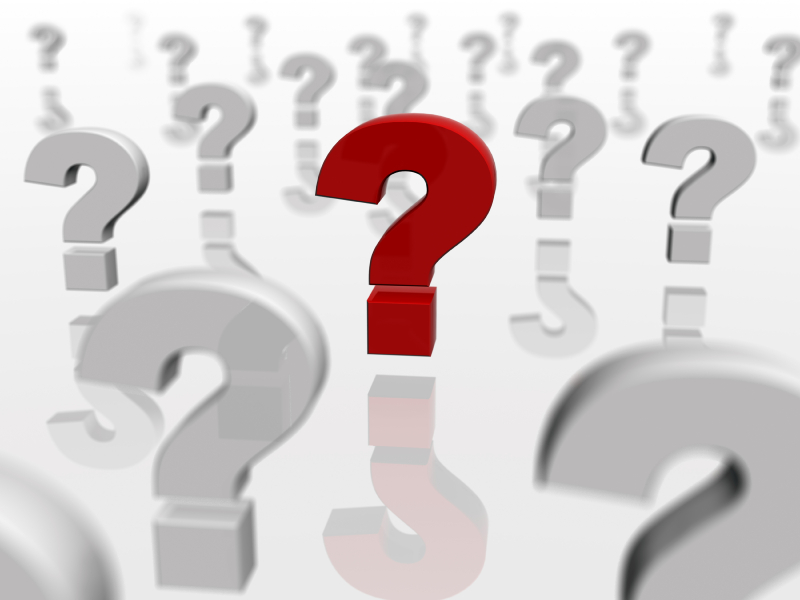 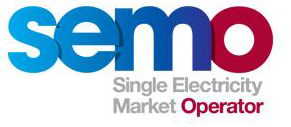 Questions
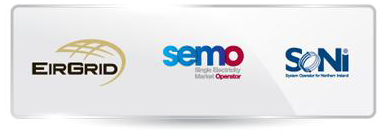 5